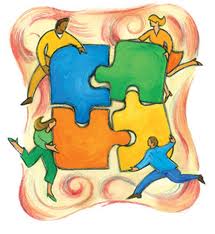 DEMOKRAZIA